Lesson 4:Square Deal
Structures of Quadratic Expressions
Find a process for completing the square that works on all quadratic functions.

Adapt diagrams to become more efficient in completing the square.
Unit 2 ● Lesson 4
Square Deal
Unit 2 ● Lesson 4
Square Deal
Unit 2 ● Lesson 4
Unit 2 ● Lesson 4
[Speaker Notes: Use this routine when students present their strategies for creating expressions that represent the area models. Ask students to consider what is the same and what is different about the strategies. Draw students’ attention to the different ways students reasoned to connect the expression to the area models. Listen for and amplify language students use to describe the connection between the algebraic expression and the model, such as factors, terms, distributive property, and sum. This will foster meta-awareness and support constructive conversations as they move towards an algebraic approach supported with diagrams.]
Square Deal
Unit 2 ● Lesson 4
Square Deal
Unit 2 ● Lesson 4
Square Deal
Unit 2 ● Lesson 4
Square Deal
Unit 2 ● Lesson 4
Square Deal
Optima really needs to get organized. Here’s another scrambled diagram. Write two equivalent equations for the area of this diagram.
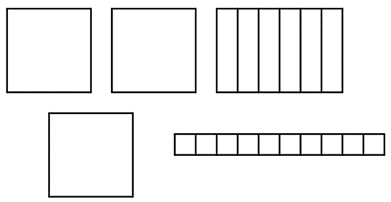 Unit 2 ● Lesson 4
Square Deal
Optima realized that not everyone needs perfect squares and not all orders are coming in as expressions that are perfect squares. Determine whether each expression below is a perfect square and why the expression is or is not a perfect square. If it is not a perfect square, find the perfect square that seems “closest” to the given expression, and show how the perfect square can be adjusted to be equivalent to the given expression.
Unit 2 ● Lesson 4
Square Deal
Unit 2 ● Lesson 4
Square Deal
Unit 2 ● Lesson 4
Unit 2 ● Lesson 4
Unit 2 ● Lesson 4
Unit 2 ● Lesson 4
Unit 2 ● Lesson 4
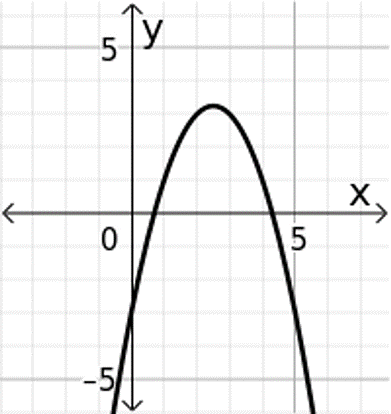 Unit 2 ● Lesson 4
Unit 2 ● Lesson 4